James Dales – Bayesian Presentation
Question 27 on Page 108
The Question
Solution to part (a), important information
Solution to part (a), posterior distribution
Solution to part (b), important information
Solution to part (b), prior distribution
Any Questions
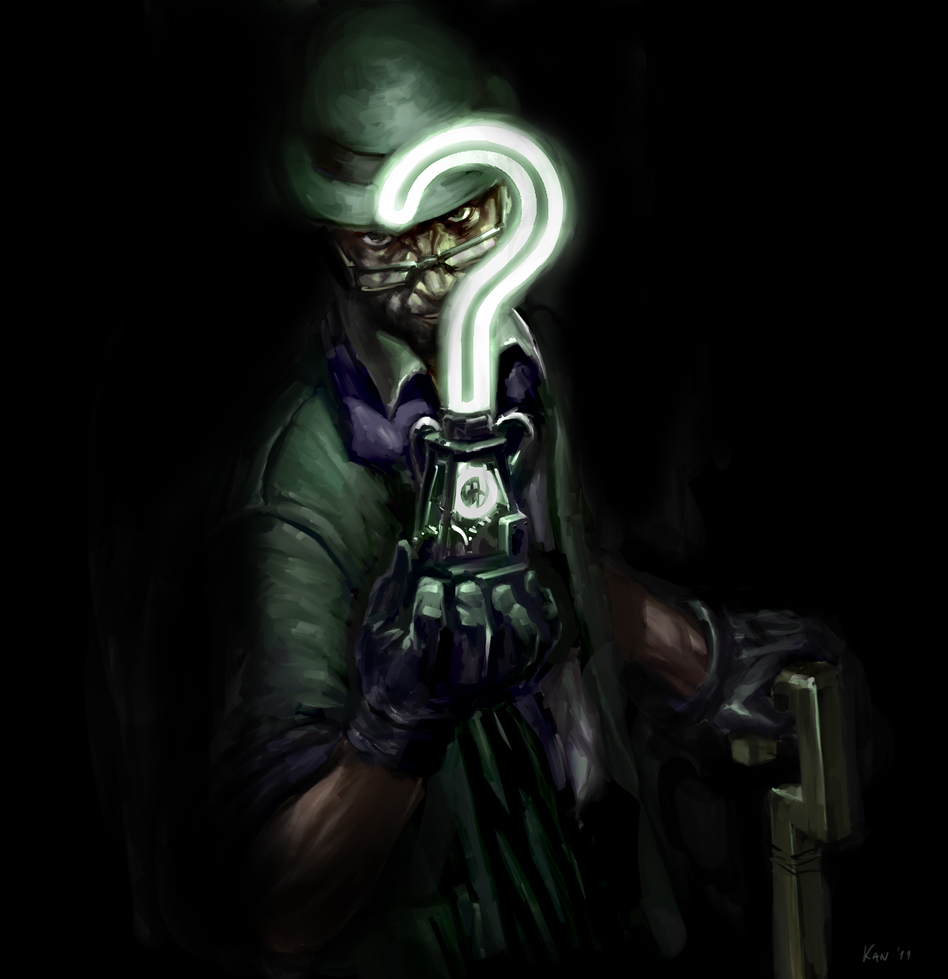